Презентация к урокам «Готов к труду и обороне»
МБОУ «Клопинская основная общеобразовательная школа»
Классный час  « Я гражданин своей страны» 1-3 класс Мишина Г.А.
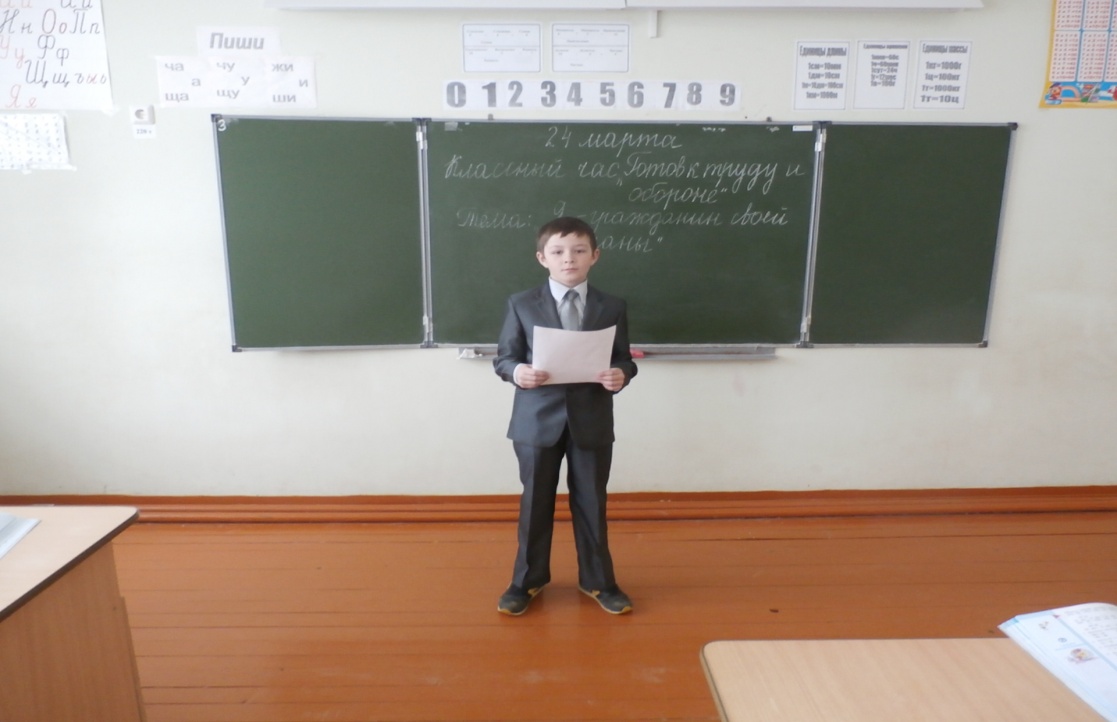 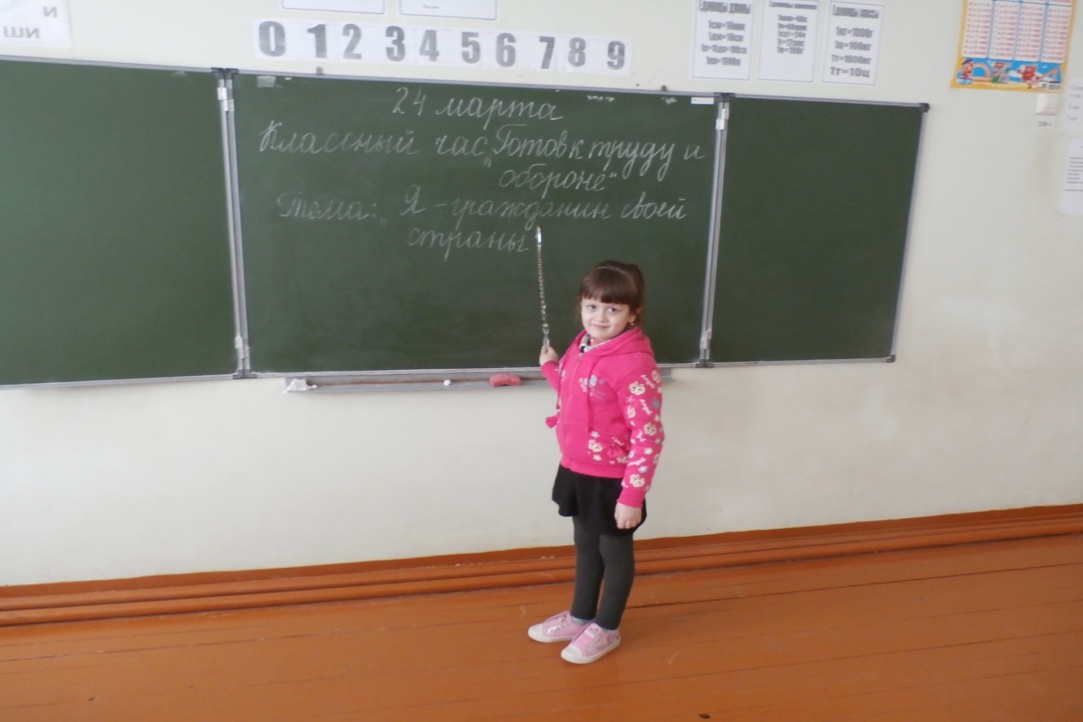 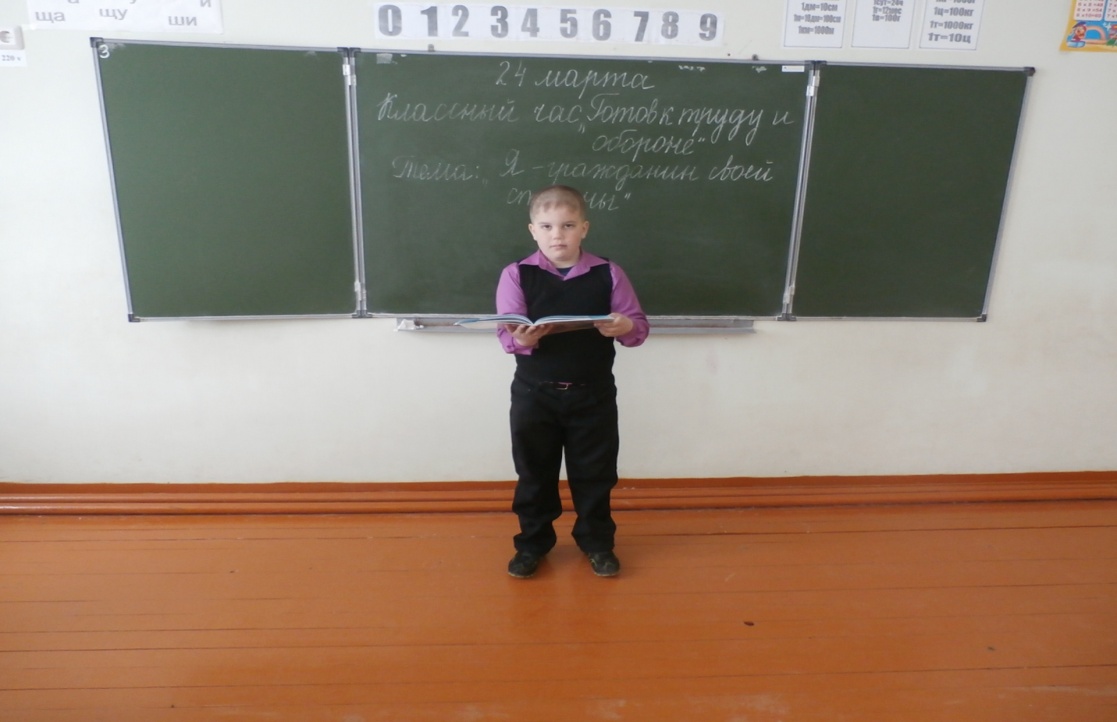 Кл. час  «Красота и труд вместе идут» - 2,4 кл – Нестерова Т.И.
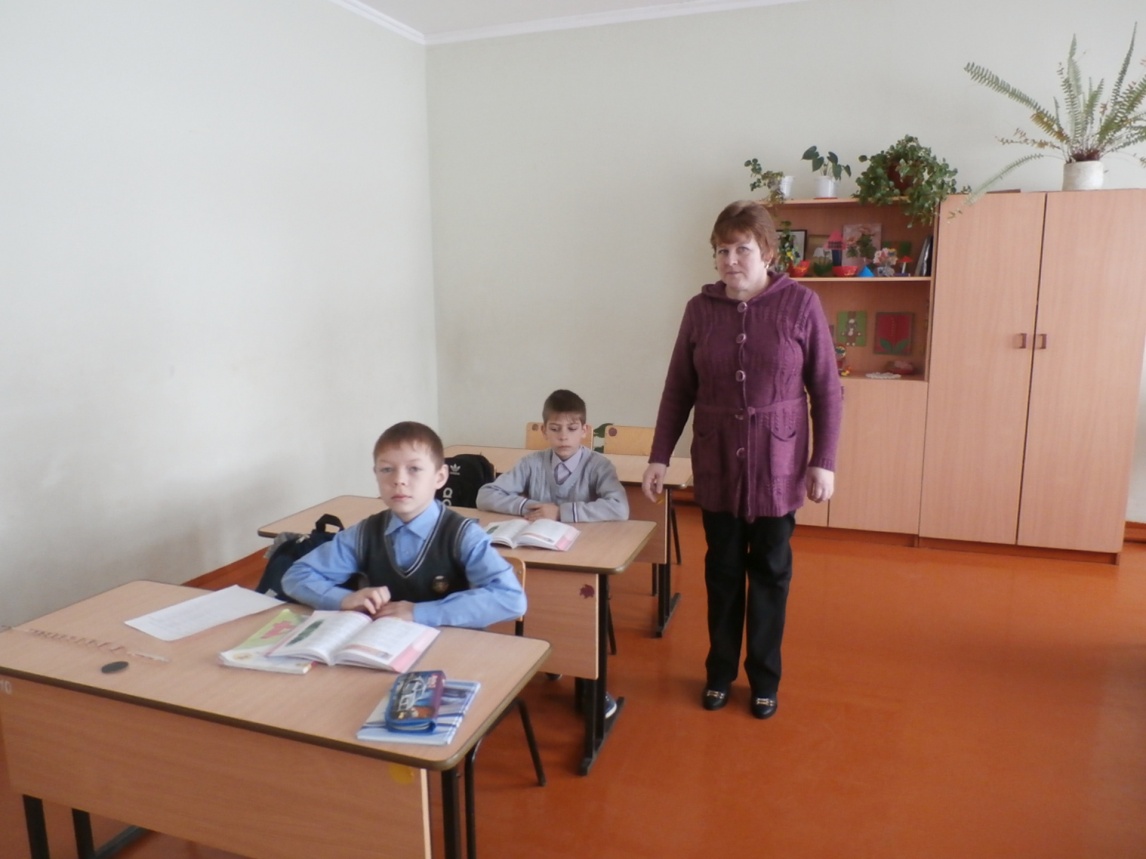 Кл. час « О красоте и мужестве». – 5кл. – Федькина А.Е.
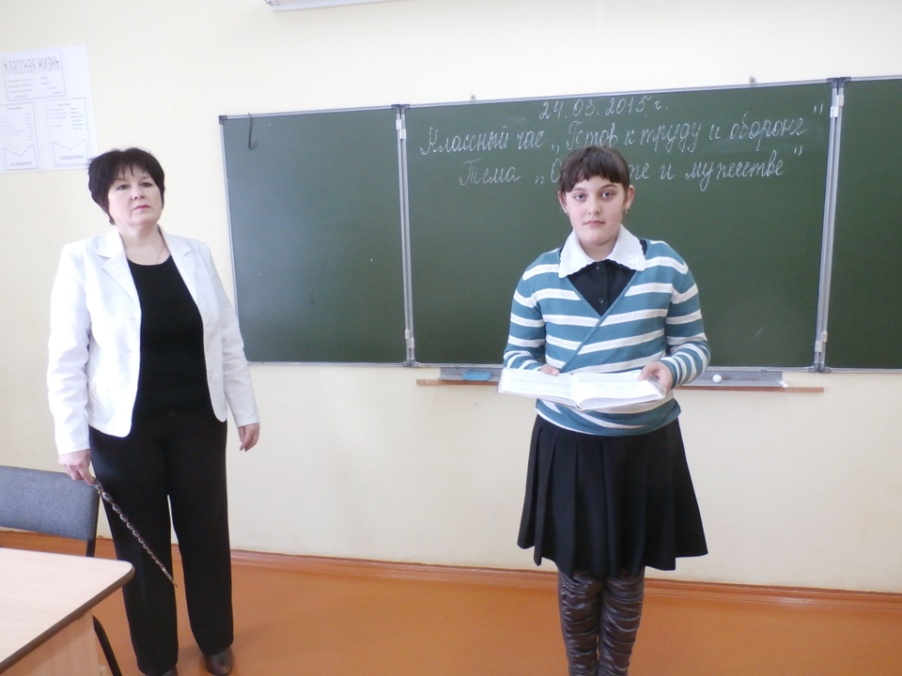 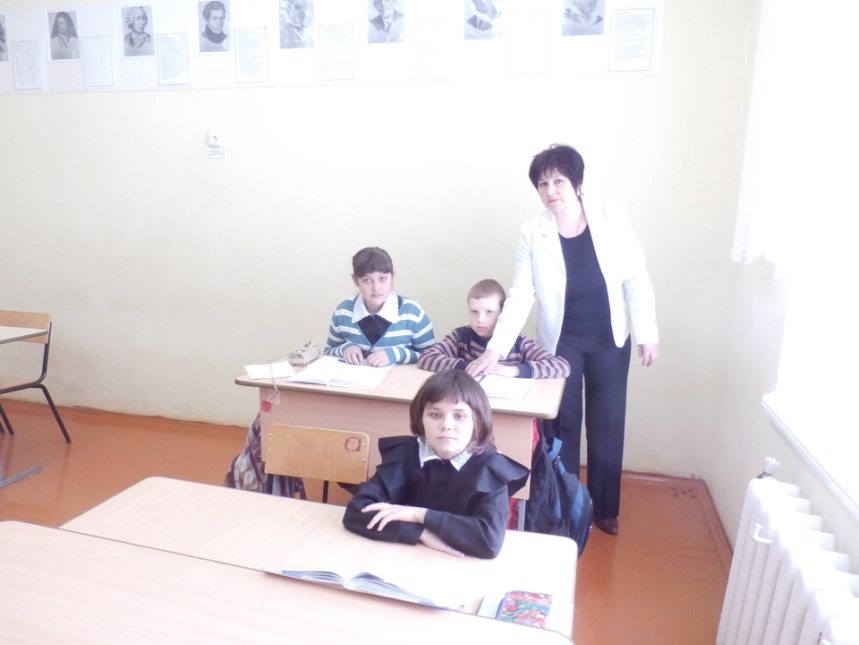 Кл. час « Что такое личность?» 6кл- Котельникова Т.Г.
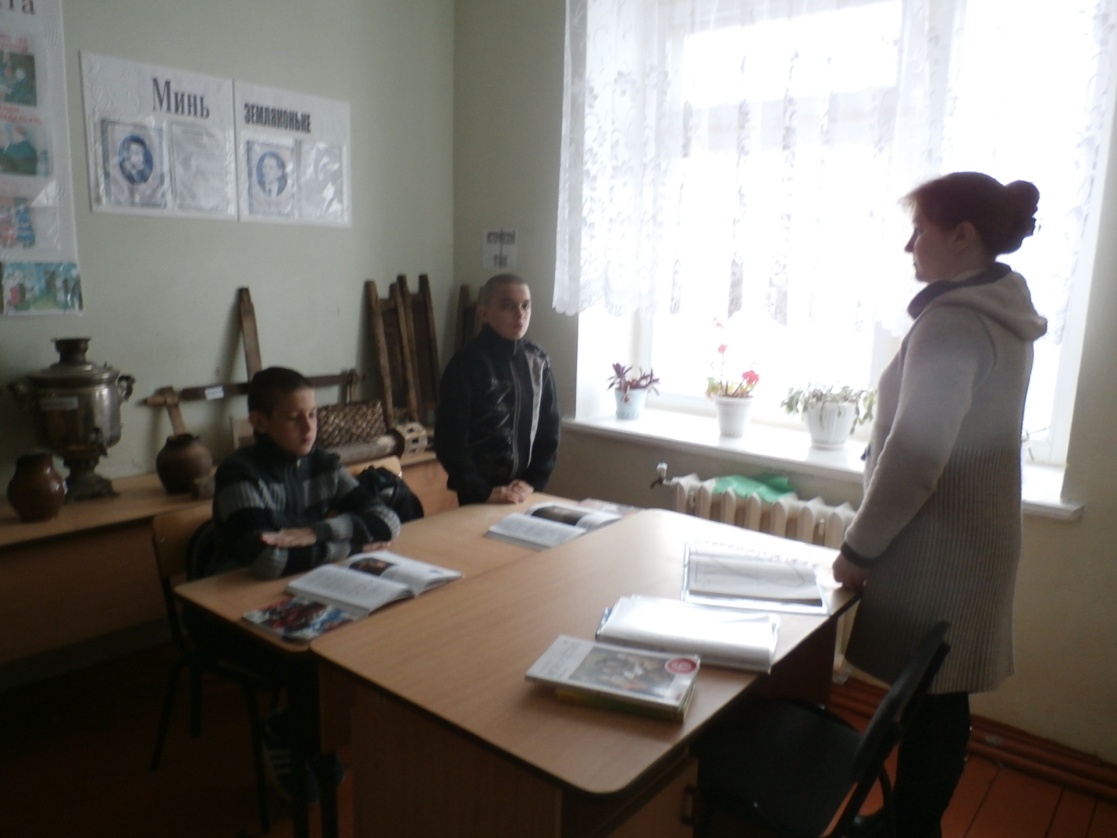 Кл. час « Настоящий друг» – 7кл. Федькина С.Г.
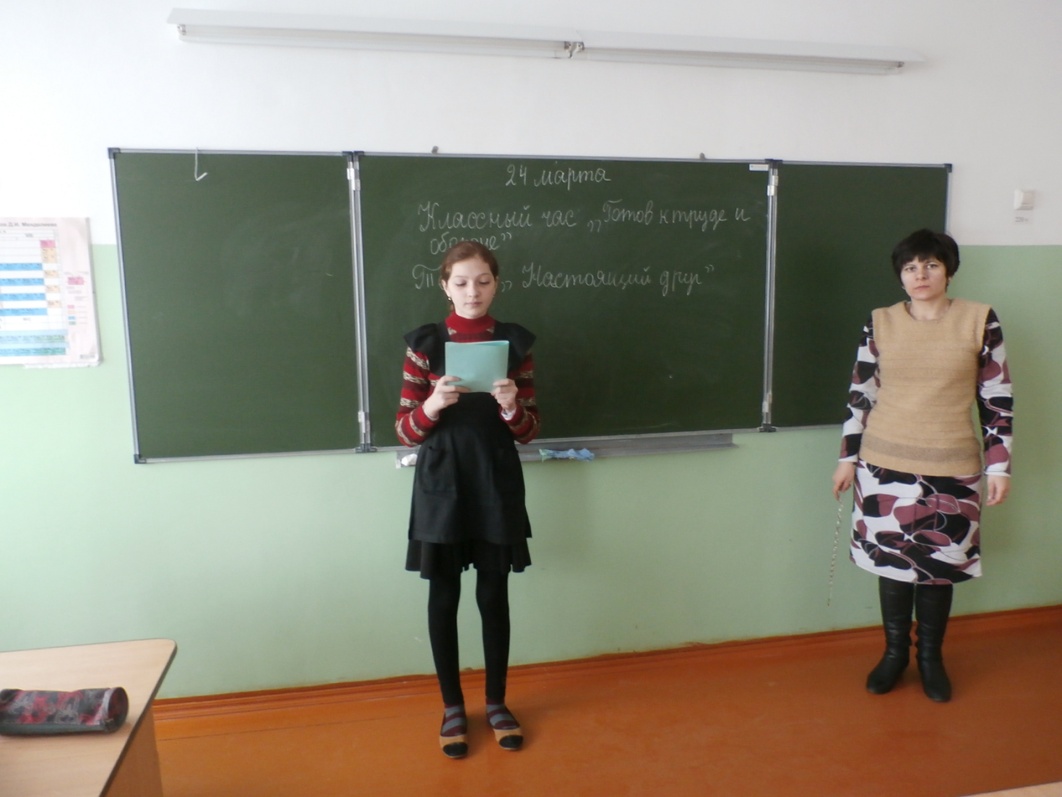 Кл. час « Человек. Личность. Гражданин». – 8кл. Нестерова Т.И.
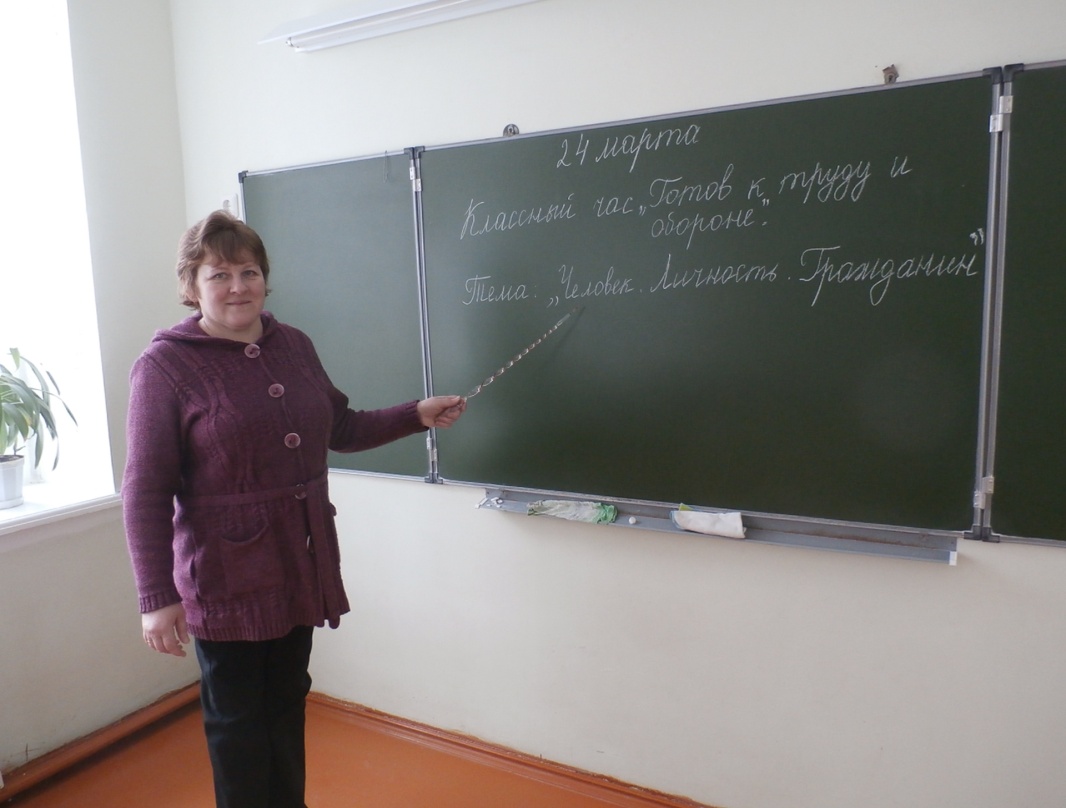 Кл. час « Труд право или обязанность?» – 9кл Норкина М.Д.
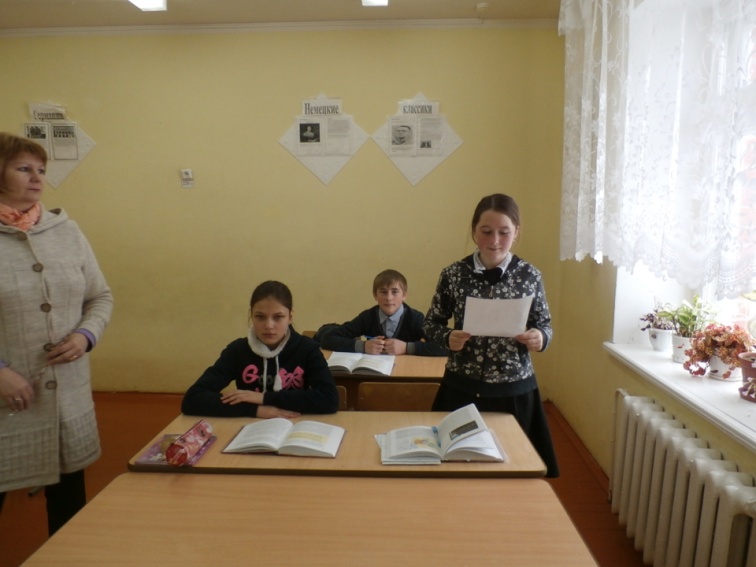 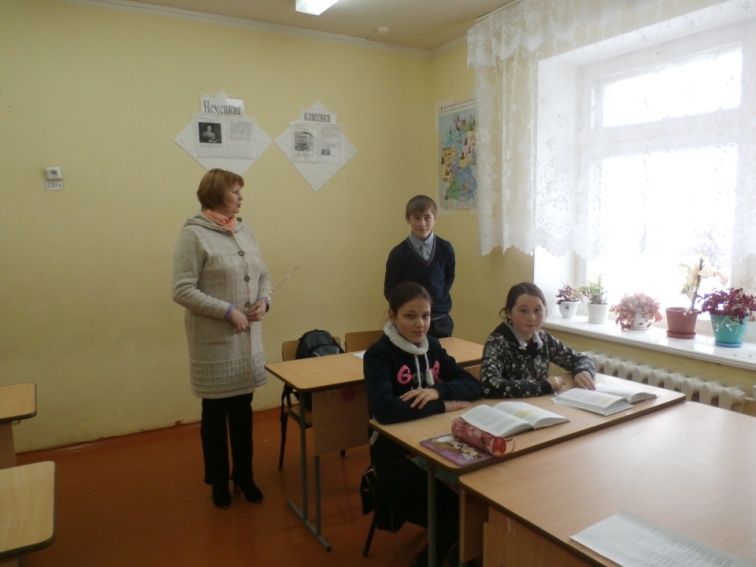